¯^vMZg
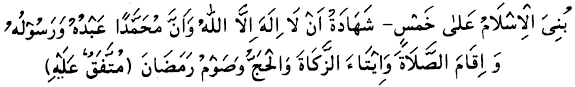 23 জানুয়ারী 2020
[Speaker Notes: 0o]
শিক্ষক পরিচিতি
 

মিজানুর রহমান (BTIS,MTIS.IU)
সহকারী শিক্ষক, খাস সোনামুখী এস সি উচ্চ বিদ্যালয়
বেলকুচি,সিরাজগঞ্জ।
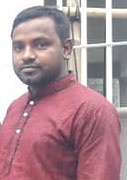 23 জানুয়ারী 2020
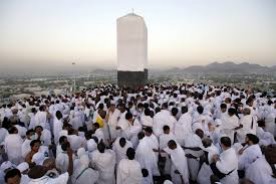 23 জানুয়ারী 2020
পাঠ পরিচিতি
      ইসলাম ও নৈতিক শিক্ষা
শ্রেণি -৯ম
  অধ্যায়-৩য় (ইবাদত) 
পাঠ-০৫ ( হজ )
23 জানুয়ারী 2020
শিখনফল
এই পাঠ শেষে শিক্ষার্থীরা….
হজের পরিচয় বলতে পারবে;
হজের ফরজ ও ওয়াজিব উল্লেখ করতে পারবে;
হজের গুরুত্ব ও শিক্ষা বর্ণনা করতে পারবে।
23 জানুয়ারী 2020
হজের পরিচয়
হজের আভিধানিক অর্থ-সংকল্প করা, ইচ্ছা করা।
পরিভাষায়-আল্লাহর সন্তুষ্টি লাভের উদ্দেশ্যে জিলহজ মাসের নির্ধারিত দিন সমুহে নির্ধারিত পদ্ধতিতে বাইতুল্লাহ ও সংশ্লিষ্ট স্থানসমুহ যিয়ারত করাকে হজ বলা হয়।
23 জানুয়ারী 2020
একক কাজ
সময় ১ মিঃ
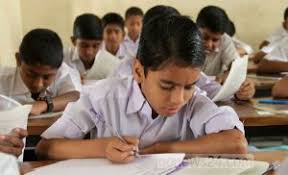 ১/ হজ্ব অর্থ কি?
23 জানুয়ারী 2020
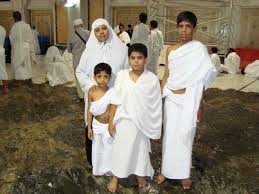 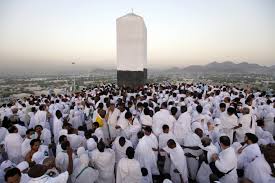 ইহরাম বাধা
৯ই জিলহজ্জ আরাফার মাঠে  অবস্থান করা
23 জানুয়ারী 2020
23 জানুয়ারী 2020
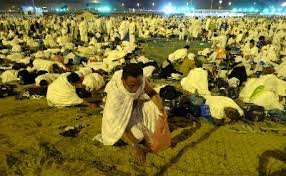 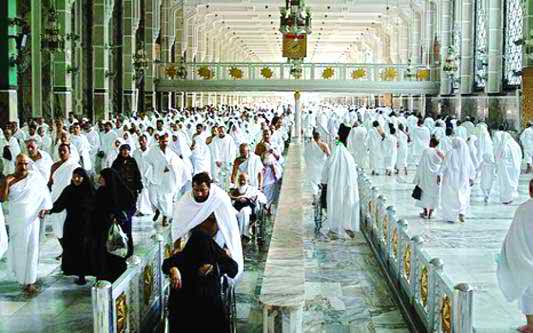 মুজদালেফায় অবস্থান
সাফা মারওয়ায় দৌড়ানো
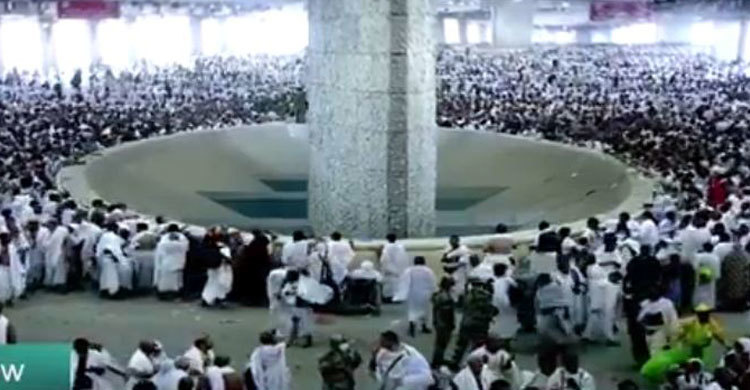 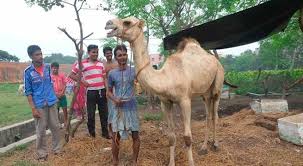 মিনায় কংকর নিক্ষেপ
কুরবানি করা
23 জানুয়ারী 2020
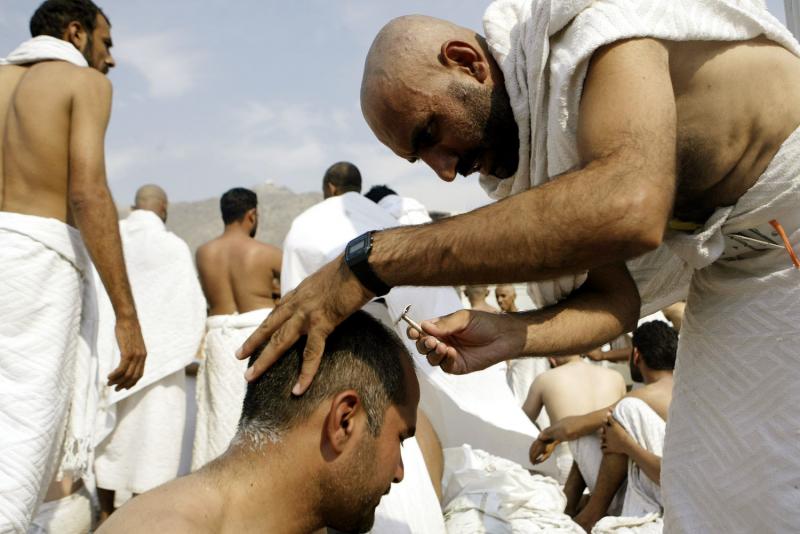 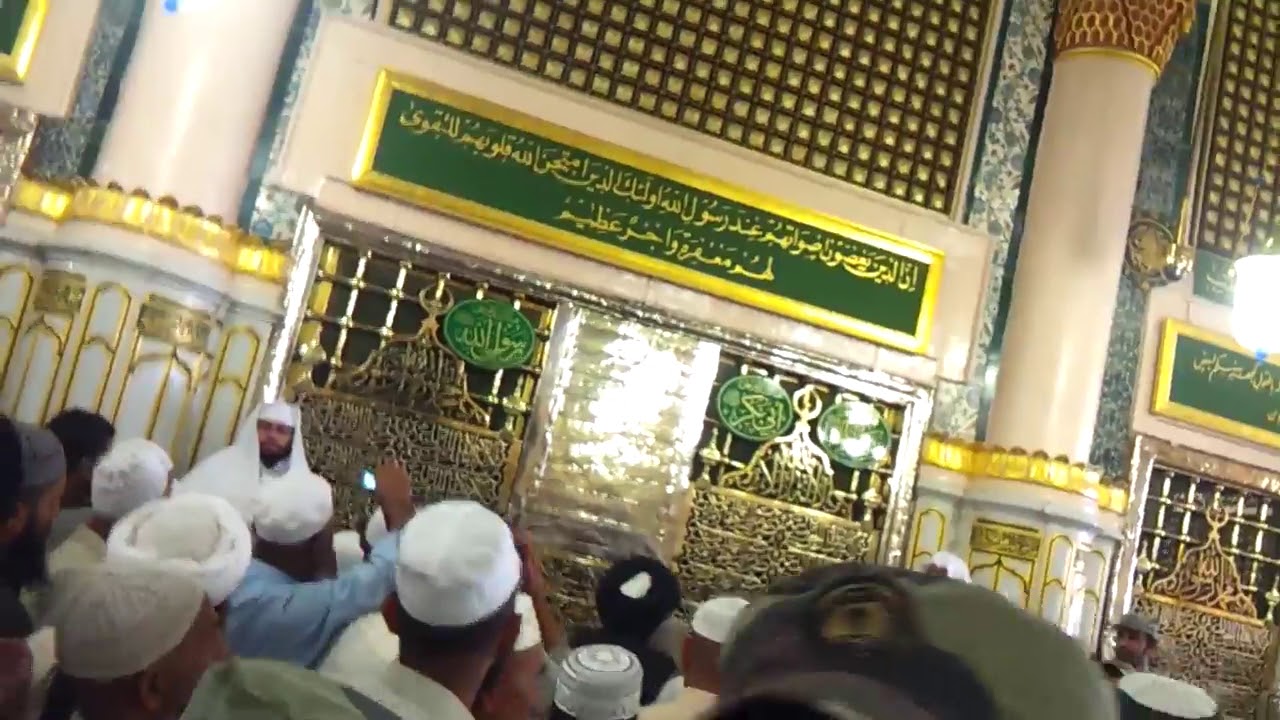 চুল মুন্ডানো বা খাট করা
বিদায়ী তওয়াফ
23 জানুয়ারী 2020
23 জানুয়ারী 2020
দলীয় কাজ
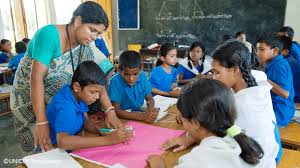 সাফা ও মারওয়া সাঈ করার সংক্ষিপ্ত ইতিহাস লিখ।
23 জানুয়ারী 2020
হজের গুরুত্ত্ব
ধর্মীয় গুরুত্ত্বঃ 
মানুষের মধ্যে যার আল্লাহর ঘর পর্যন্ত পৌছার সামর্থ আছে তার উপর আল্লাহর উদ্দেশ্যে ঐ ঘরের হজ করা অবশ্য কর্তব্য। (সুরা আল ইমরান ৯৭)
মাকবুল হজের বিনিময় জান্নাত ছাড়া আর কিছুই নেই। (বুখারি-মুসলিম) 
যে ব্যক্তি হজ করে সে যেন নবজাত শিশুর মত নিষ্পাপ হয়ে যায়। (ইবনে মাজাহ) 

সামাজিক গুরুত্ত্বঃ সংক্ষিপ্ত আলোচনা 
হজের শিক্ষাঃ সংক্ষিপ্ত আলোচনা
23 জানুয়ারী 2020
মুল্যায়ন
1.হজের ওয়াজিব কয়টি? 
উত্তরঃ
2.আরাফাতের ময়দানে অবস্থান করতে হয় কত তারিখে?
উত্তরঃ
3.শয়তানকে পাথর নিক্ষেপের শরয়ী বিধান কি?
উত্তরঃ
1.7টি- 	2. ৯ই জিলহজ-	3. ওয়াজিব
23 জানুয়ারী 2020
প্রশ্নোত্তর পর্ব
23 জানুয়ারী 2020
বাড়ির কাজ
‘হজ বিশ্ব মুসলিমের মহাসম্মেলন’ উক্ত বিষয়ের উপর একটি অনুচ্ছেদ রচনা করে আনবে।
23 জানুয়ারী 2020
সবাইকে ধন্যবাদ
23 জানুয়ারী 2020